IV  школьная научно – практическая конференция.
Карл Гаусс - 
немецкий учёный.
Авторы :
Петров Максим 9-А
Николаев Алексей 9-А

Руководитель: Гордина Т.Г.
2013 год
Карл Гаусс
(1777 – 1855)
Немецкий математик, астроном и физик,
 считается одним из величайших математиков всех времён, 
«королём
математиков»
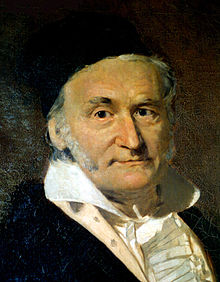 Немного биографии
Карл Гаусс родился 
    30 апреля 1777 года, 
   в городе Брауншвейг.
Скончался 
23 февраля 1855 года, Геттинген, 
Ганноверское королевство
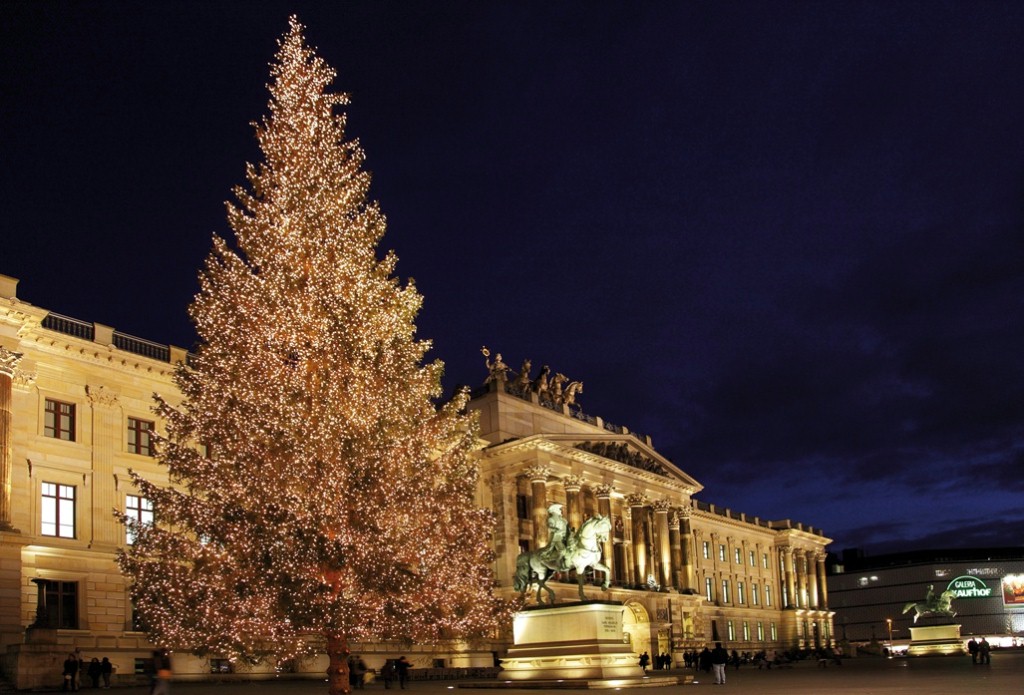 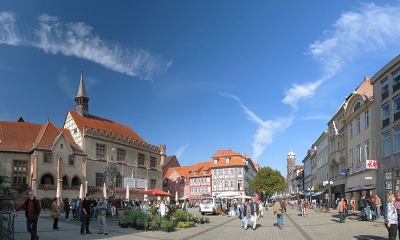 :
Еще при жизни он был удостоен почетного Титула
 «принц математиков»
.
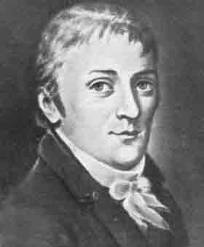 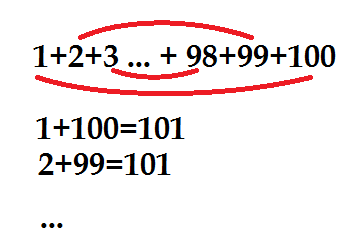 50 * 101 = 5050
Учился в Геттингенском университете (1795-1798).
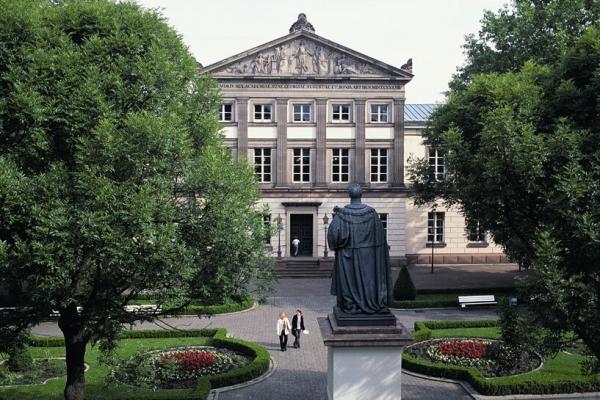 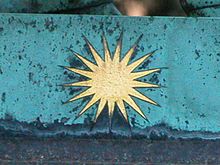 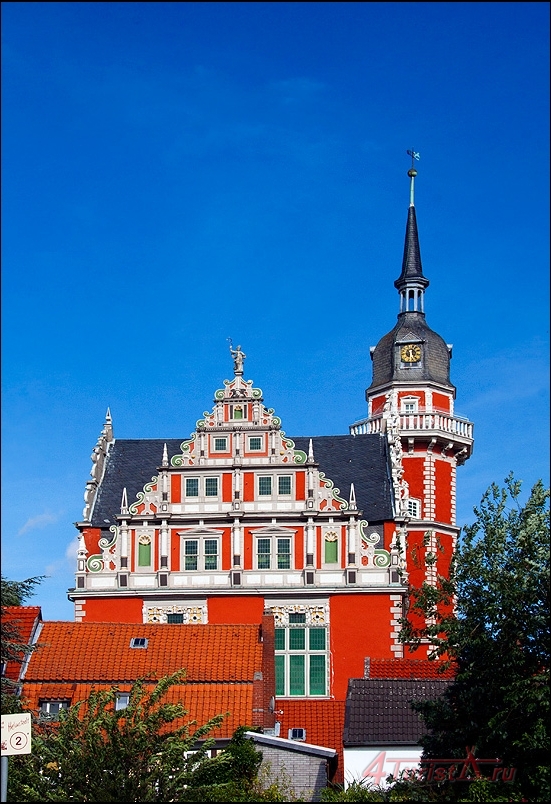 Степень доктора Гаусс получил 
в 1799 году
в университете Хельмштедта.
Алгебра
Первое большое сочинение Гаусса «Арифметические исследования» продолжили развитие теории чисел и высшей алгебры.
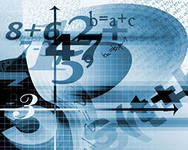 Гаусс указал все числа, при которых построение правильного многоугольника с помощью циркуля и линейки возможно. Это пять так называемых гауссовых простых чисел: 3, 5, 17, 257 и 65337.
Правильный семнадцатиугольник
Дополнительный материал
Построение правильного 17-угольника
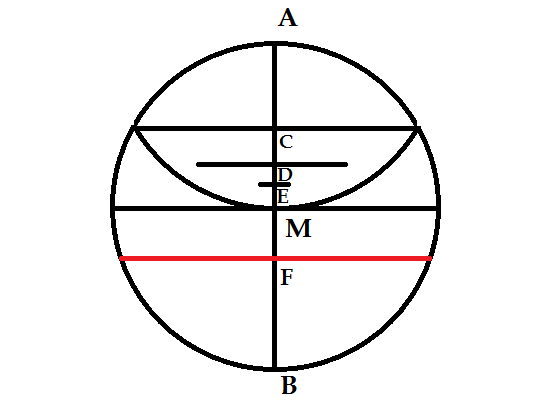 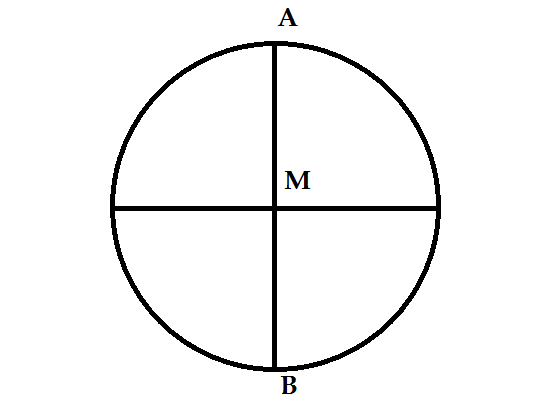 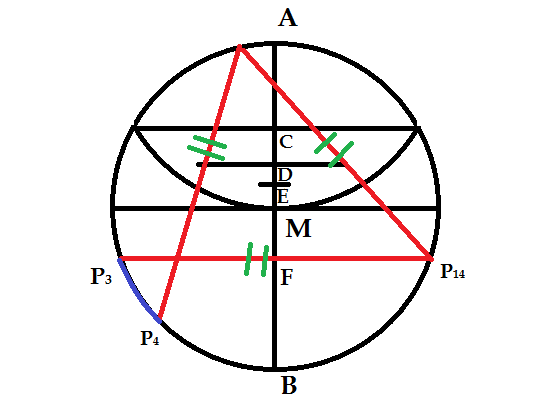 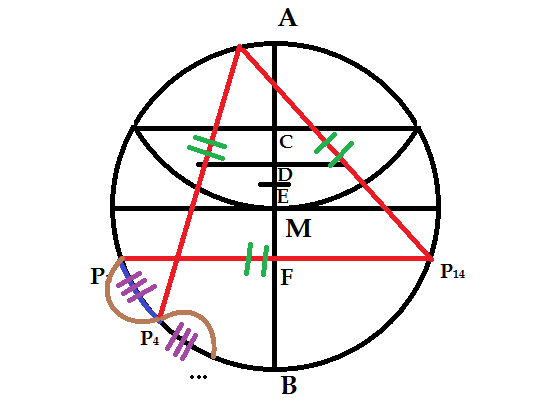 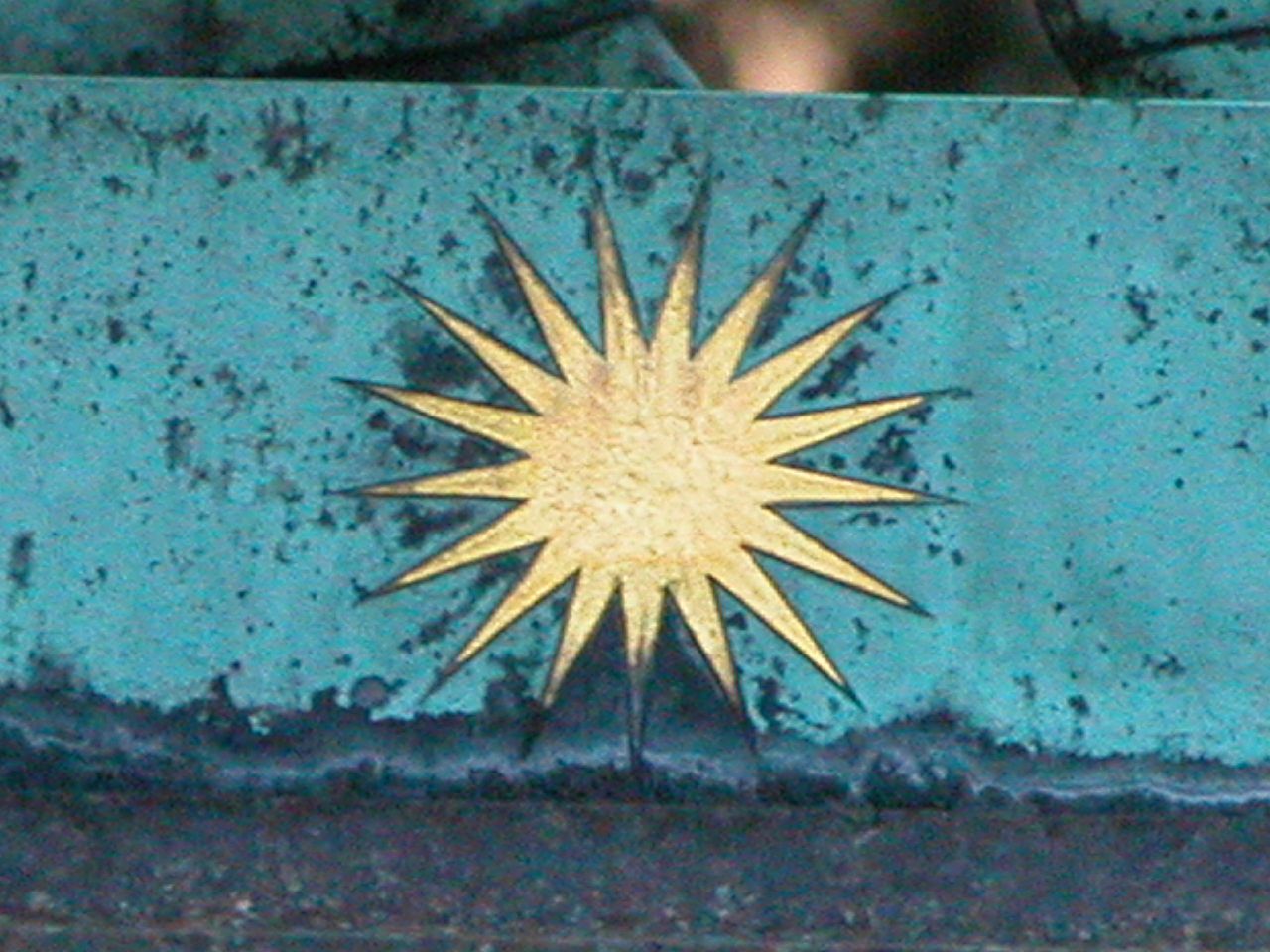 Основная теорема алгебры Гаусса
Формулировка :
     число корней многочлена (действительных и комплексных) равно степени многочлена (при подсчете числа корней кратный корень учитывается столько раз, какова его степень).
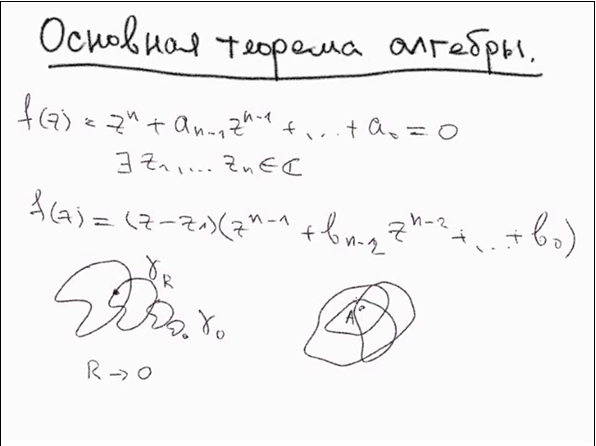 Астрономия
Метод определения эллиптической орбиты по трем наблюдениям.

Труд Гаусса «Теория движения небесных тел», в котором изложены методы вычисления планетных орбит.
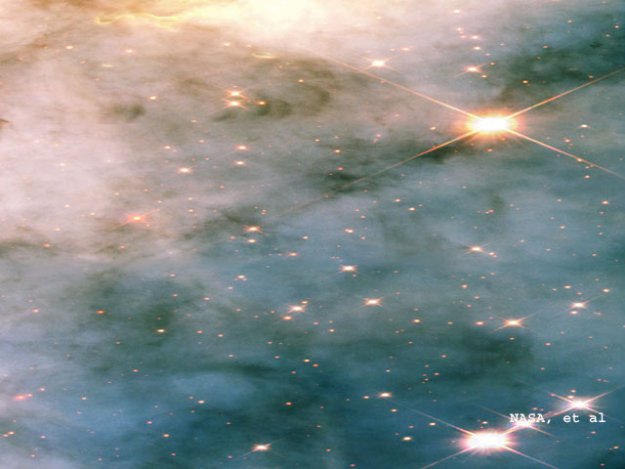 Высшая геодезия. Неевклидова геометрия.
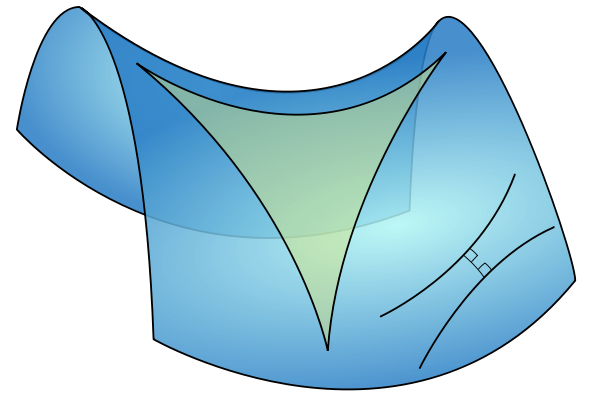 В 1818 Карл Гаусс одним из первых начинает размышлять над созданием неевклидовой геометрии.


Создаёт труд «Исследования о предметах высшей геодезии».
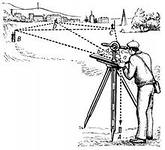 АВТОРЫ:

    Петров Максим и Николаев Андрей
                           9А класс
Материал взят из :
http://to-name.ru/biography/karl-fridrih-gauss.htm

http://ru.wikipedia.org/wiki/%C3%E0%F3%F1%F1,_%CA%E0%F0%EB_%D4%F0%E8%E4%F0%E8%F5